Gated spillways - are they safe enough?
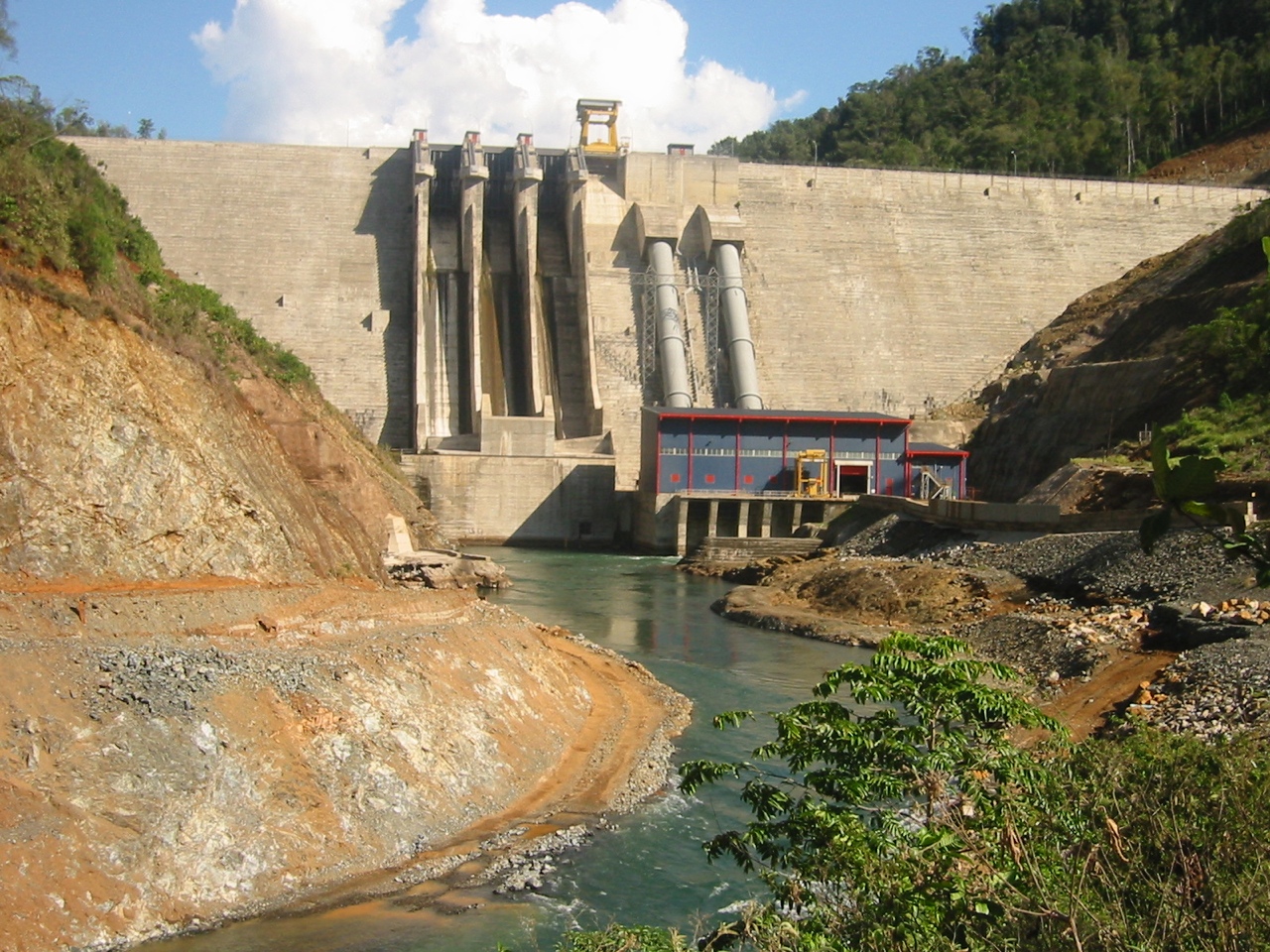 .,,
1
Bryan Leyland 
MSc, FIEE, FIMechE, FIPENZ
Leyland Consultants
New Zealand
Safety considerations
Failures of large dams have drowned thousands of people 
The hydro industry has no universally accepted and monitored safety standards
Accidents and near accidents are not reported and analysed
Gate safety is seldom analysed
many designers believe that the operators are primarily responsible for safe operation
Spillway Safety
About 30% of dam failures are caused by gate failure
 at least 7 dams have failed..
Many gate systems can be totally disabled by
power supply failure 
control system failure
operator error
Many gate systems have a 1:100 probability of failure
It should be >1:10,000
Spillway options
Overspill - no risk of failure
Float operated gates - very low risk 
Flap gates - low risk - open without power
Radial gates - high risk - power needed for opening
range of lifting systems - some better than others
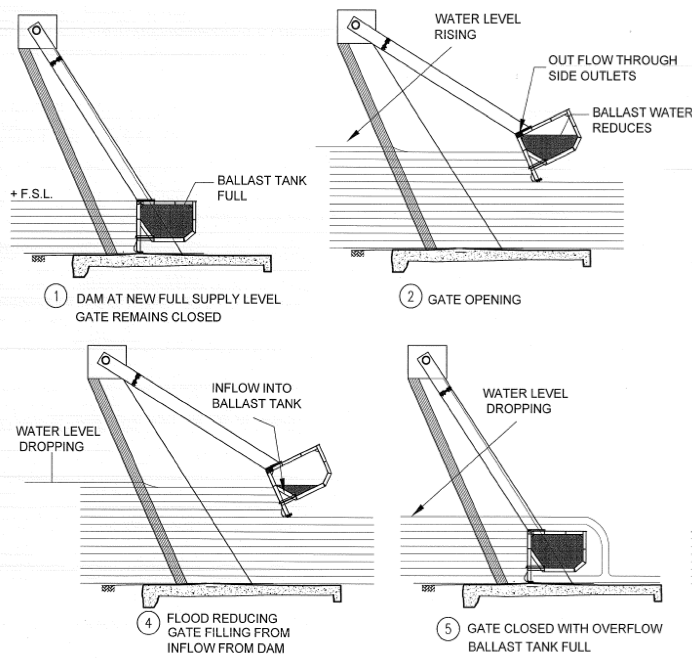 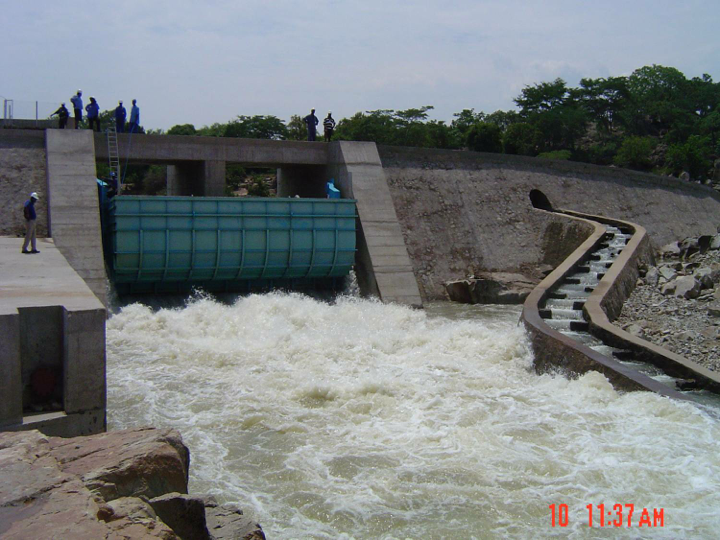 www.amanziflow.co.za
TOPS gate
Radial gate
An external power supply is needed to open the gate
The cylinder is long and expensive
If it seizes up the gate cannot be opened
If a hose fails the gate cannot be opened
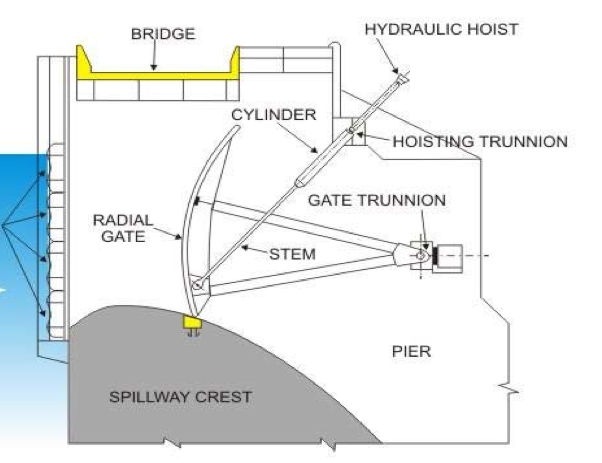 Gates that need power to open
A single event should not result in failure
Redundant reliable power supply 
Diesels..
battery must be ok
tank full of clean fuel
cooling system serviceable
Redundant control system 
Open automatically if operators are absent
Ross River Dam - Australia
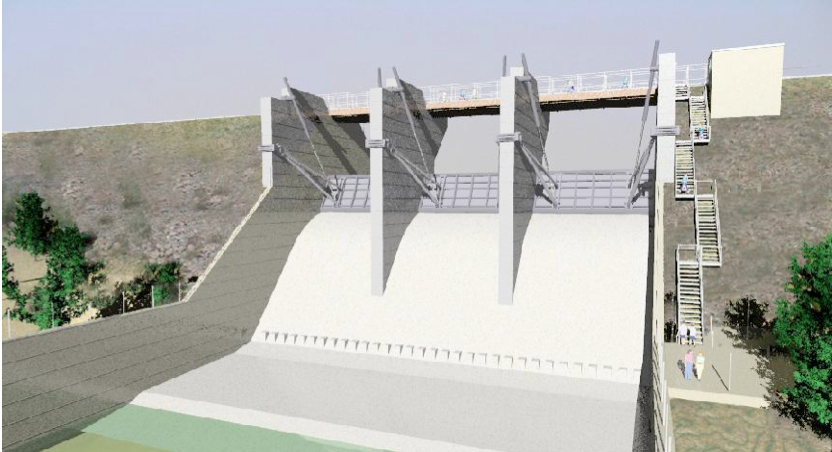 5 diesels for 3 gates!
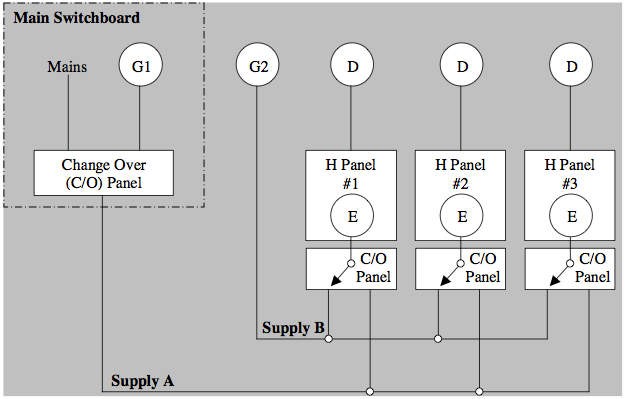 Main and backup lifting gear
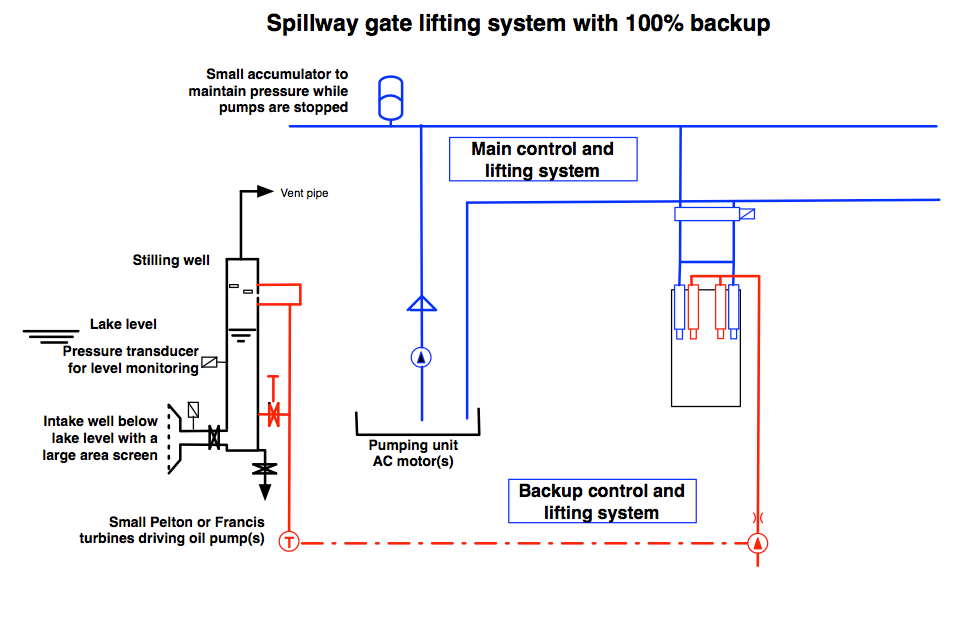 One set is conventional
The backup set does not need an outside power supply or operator intervention
Alternative lifting gear
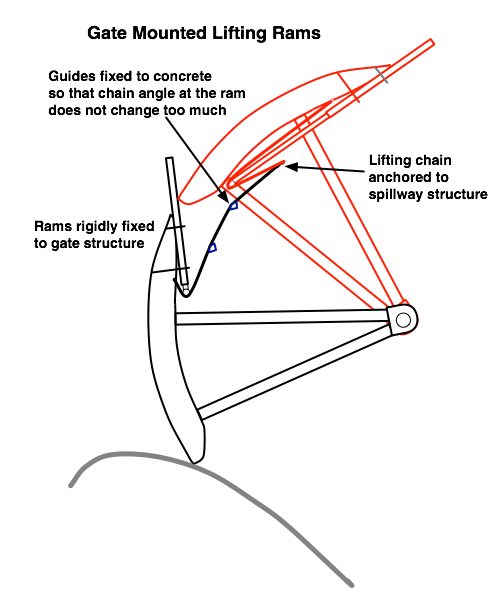 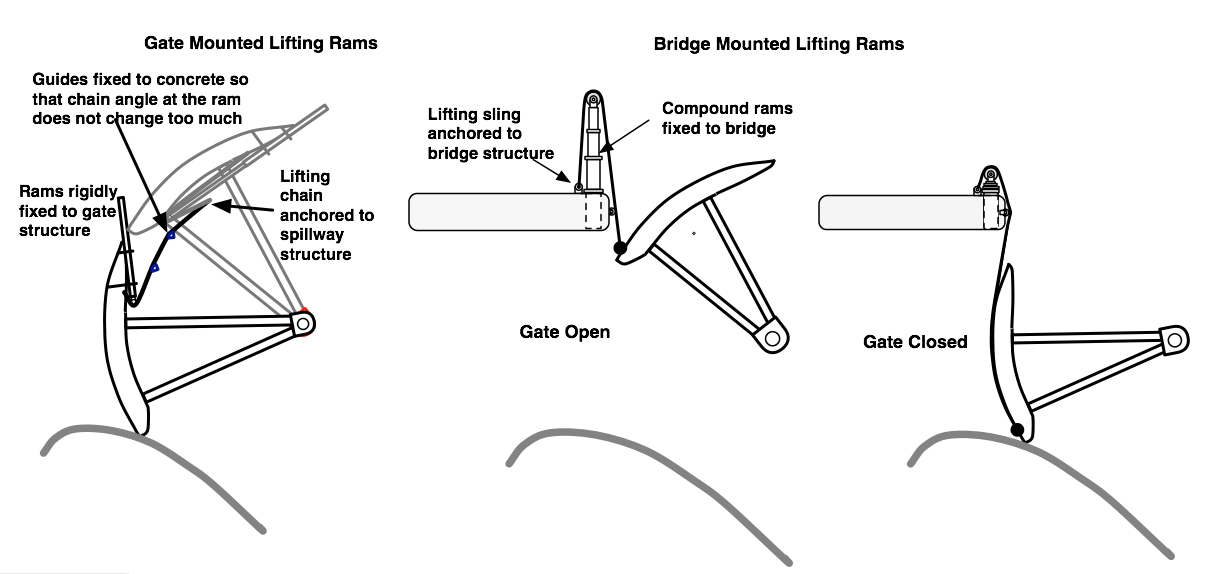 Sayano Shusenskaya accident
6400 MW
Concrete arch-gravity dam 242 m high
Crest length 1074 m
Power station was flooded
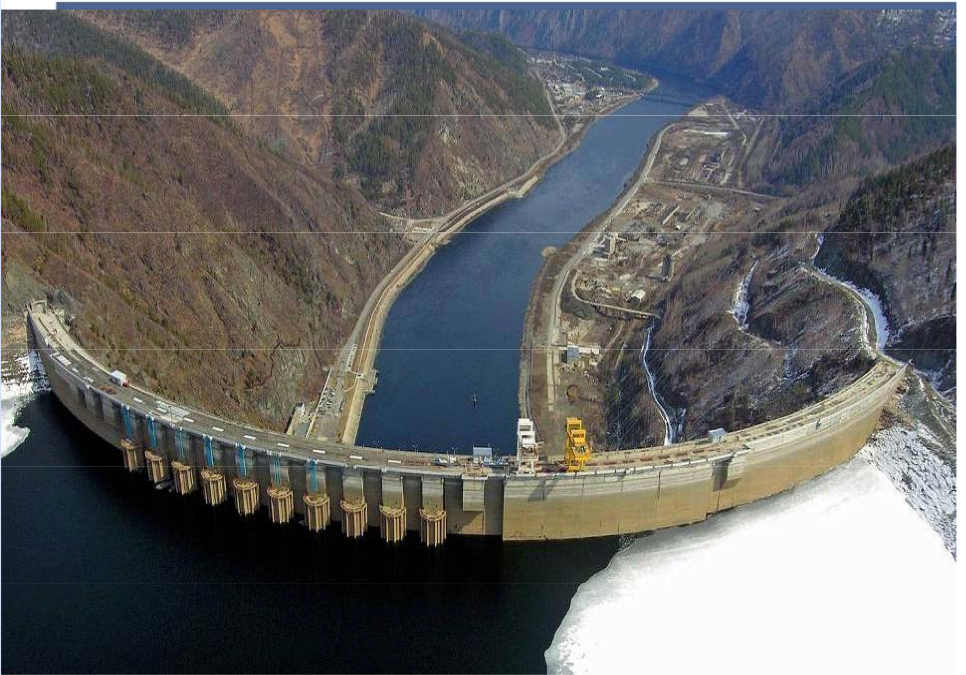 6400 MW station
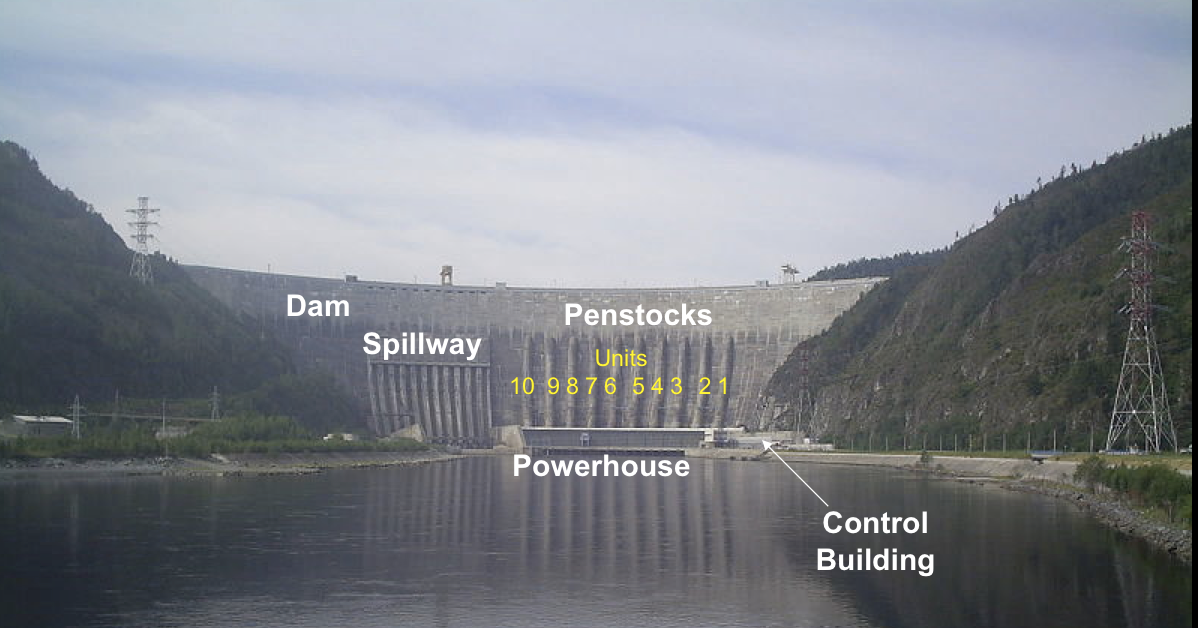 The accident happened at 8:13:25 local time 
75 lives were lost
Supply to the single gantry crane was lost

Emergency arrangements were made in time
Single gantry crane lifts
all 11 spillway gates
If the Dam had Failed..
The 300 MW Maynskaya Hydro would have been destroyed in a matter of minutes
An hour or so later the town ofSayanogorsk would be flooded - more than 200,000 people at risk. 
The 6000 MW Krasnoyarsk dam would have been overtopped 
If it failed, Krasnnoyarsk city would have been flooded
Banqiao Dam Failure - China
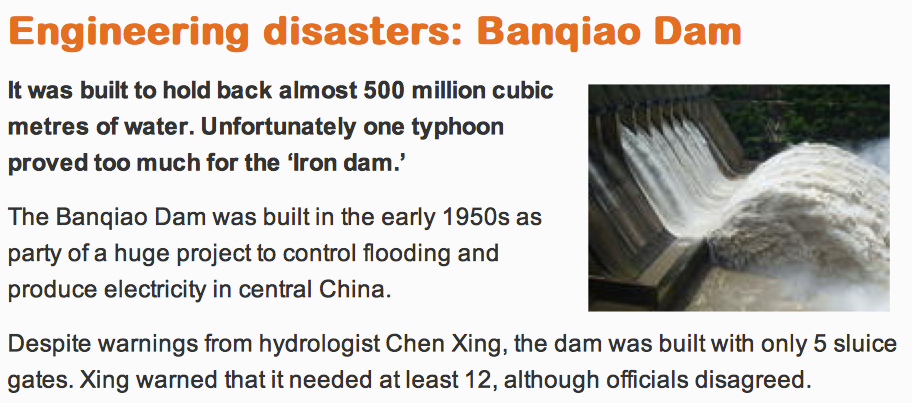 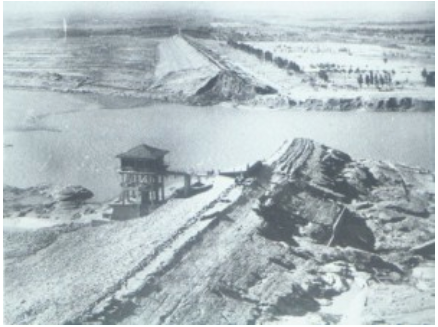 It should have had more spillway gates
Banqiao dam in China failed in 1975 
and killed >175,000 people
Machhu 2 failure 1979 - India
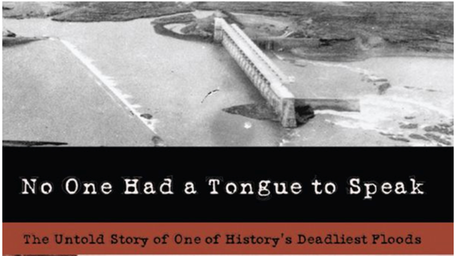 2000-10,000 died
Kentucky Dam USA
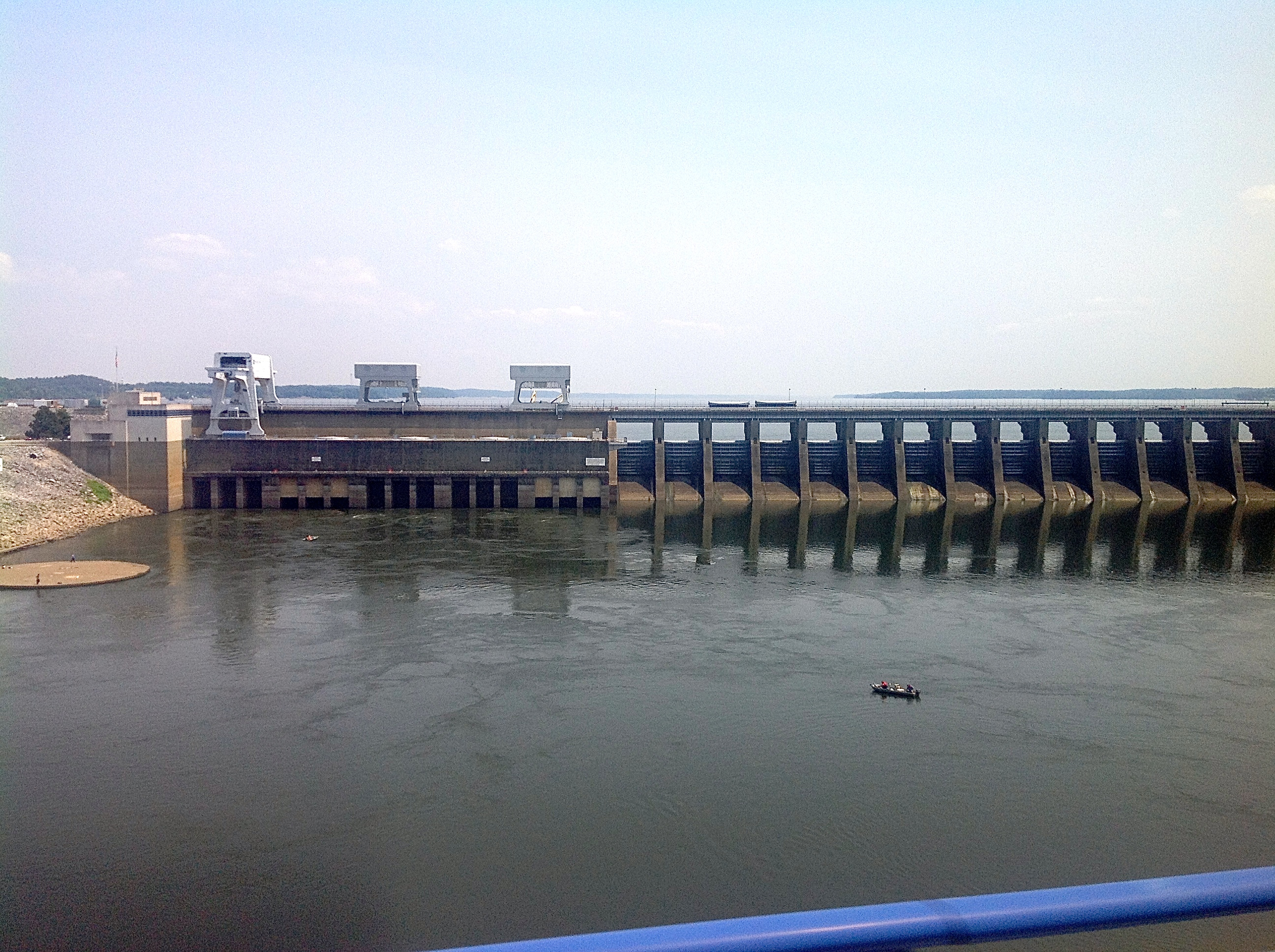 Two gantry cranes to lift 24 gates!
Recent experience
I was a member of a Dam Safety Panel for a dam in Africa
responsible for gate safety
The design included 14 - 6m x 6m radial gates
the previous consultant had recommended 6 m high flap gates
I said that the radial gates were too risky
recommended flap gates - cheaper, safer and more flood capacity
The Panel President insisted that the radial gates were safe
I resigned
Failure modes
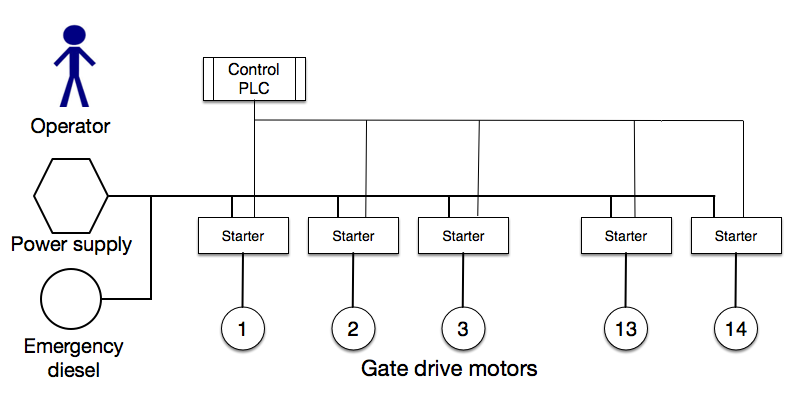 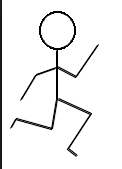 X
X
X
X
X
What can be done?
Modern health and safety legislation requires
avoid risks or manage those that cannot be avoided
adapt working conditions, equipment and methods taking into account development in techniques
What are the implications?
An engineer must
examine the safety implications of his design
assess the risks of his design and alternatives
choose the design that offers the least risk at a reasonable price
record the results of his evaluation and, if a major safety issue is involved, get it peer reviewed
If this is not done and an accident occurs, the engineer could face very serious charges including manslaughter
What else could be done?
Set up an international organisation that obliges all designers and operators of large dams to:
adhere to an agreed set of safety standards
review designs in accordance with the standards
report all failures and near failures so that, if necessary, the safety standards can be amended
If this is done, dam safety will approach the safety standards of aeroplanes and nuclear stations that are already much safer than hydro dams
If it is not done, the risk of another major dam failure killing thousands of people will remain
Summing up
Large dams
store huge amounts of energy
cannot be abandoned
decommissioning is virtually impossible
will be a risk to future generations for the forseeable future
Gates are a major risk factor